Cass Lake- Bena Middle School Portfolio
Created 2018
At Cass lake –Bena Middle School, we teach, model and celebrate positive behaviors and achievements that lead to success in school, home and community.
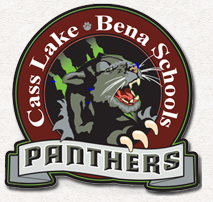 Portfolio provides students, staff and families information about resources and programs provided at the middle school
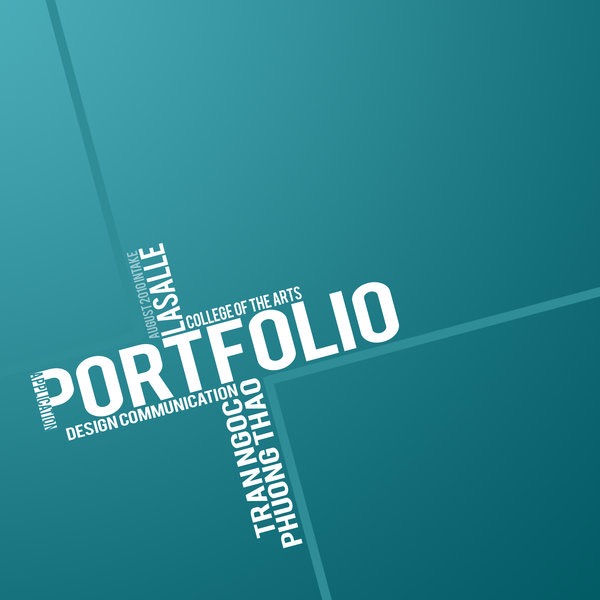 Table of Contents
Classroom Interventions

ROARS 
Handbook
Spencer Henry
Positive Behavioral Interventions and Supports (PBIS)
Positive Behavior Interventions & Supports ( PBIS) matrix
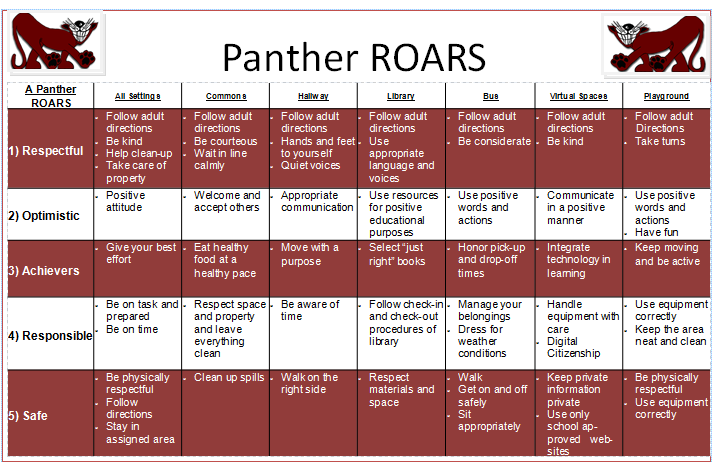 Table of Contents
Wellness
Wellness Committee
7 Mindsets
Restorative Practices
Cultural Committee/Practices
Risk Flow Chart ( assessment)
Student Support Team ( SST) 
Wellness Referral
Self-Injury Homelessness
Drug Suspicion form
Table of Contents
Bullying
Bully form
Cease and Desist form
School House training materials 
Bully survey
Action Plan
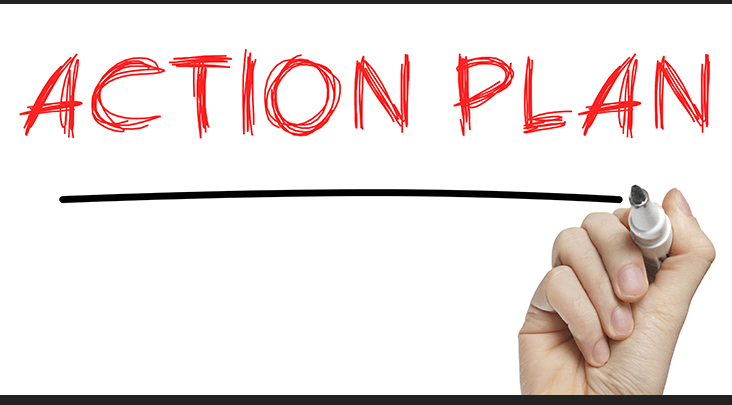 School Portfolio
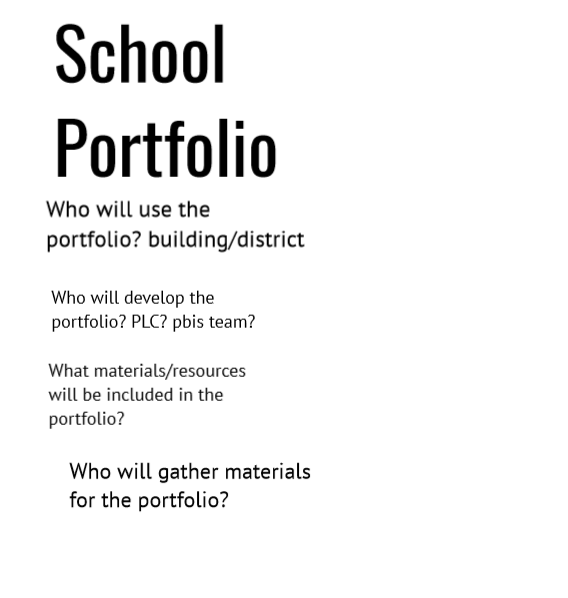 Table of Contents
Restorative Practices

Conflict  Resolution
Group Conference Agenda 
Defining Restorative ( Restorative Practices)
Table of Contents
Social Emotional

7 Mindsets lessons
Peacemakers/Social Emotional Lessons
Students Teaching Attitudes of Respect ( STAR)-
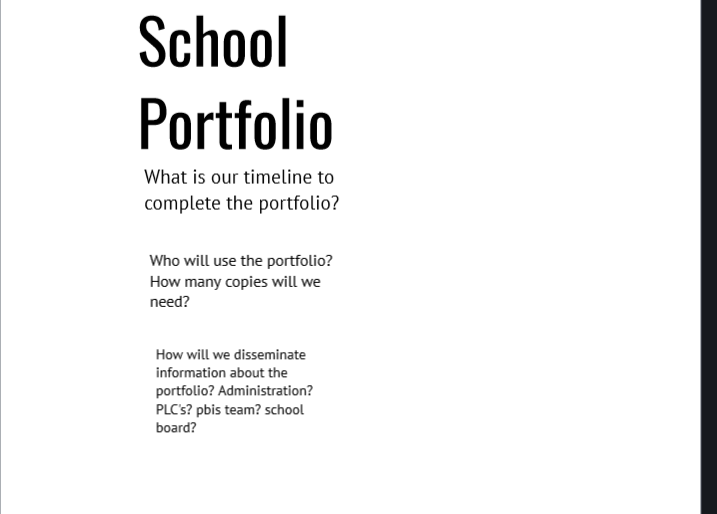 School Portfolio
Photo from Middle School Hallway
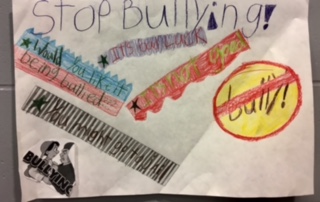 Photo from middle school hallway
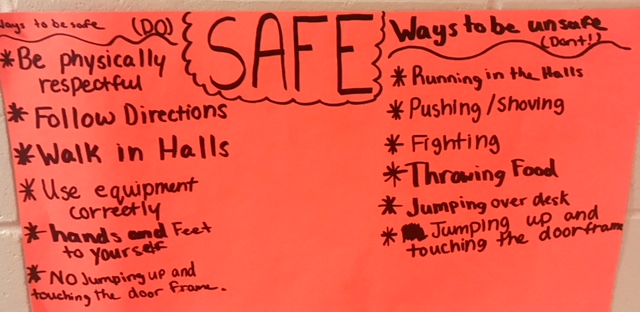 Table of Contents
Tier 2

Check In Check Out
Photos of Curriculum
Table of Contents
Cultural Awareness

Cultural Advisory Committee
Pow Wow
Drums
Ojibwe Language class
Smudging
Cass Lake- Bena SchoolPow Wow
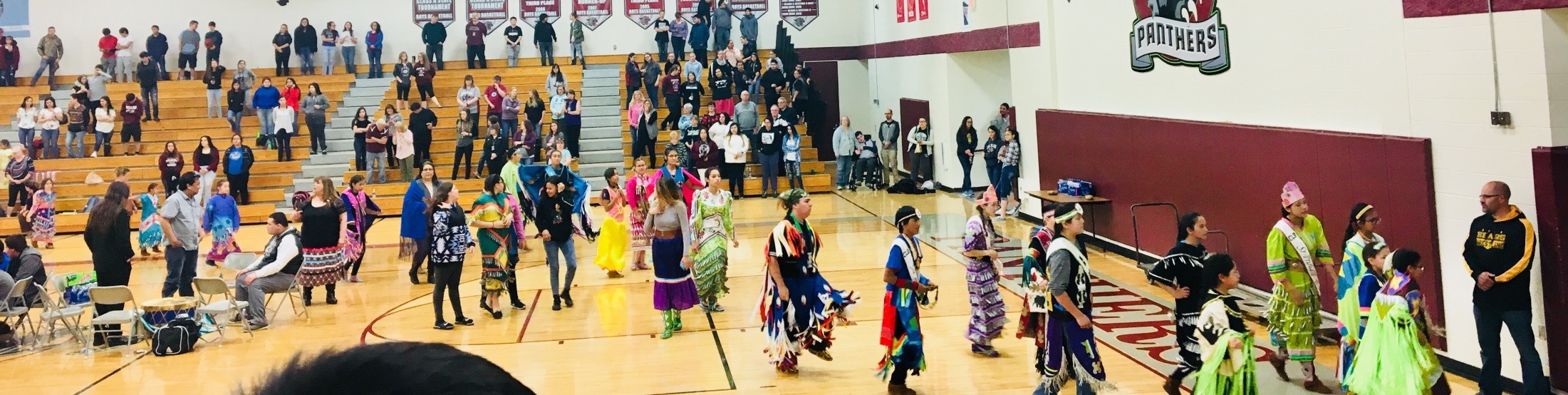 KeepCalm
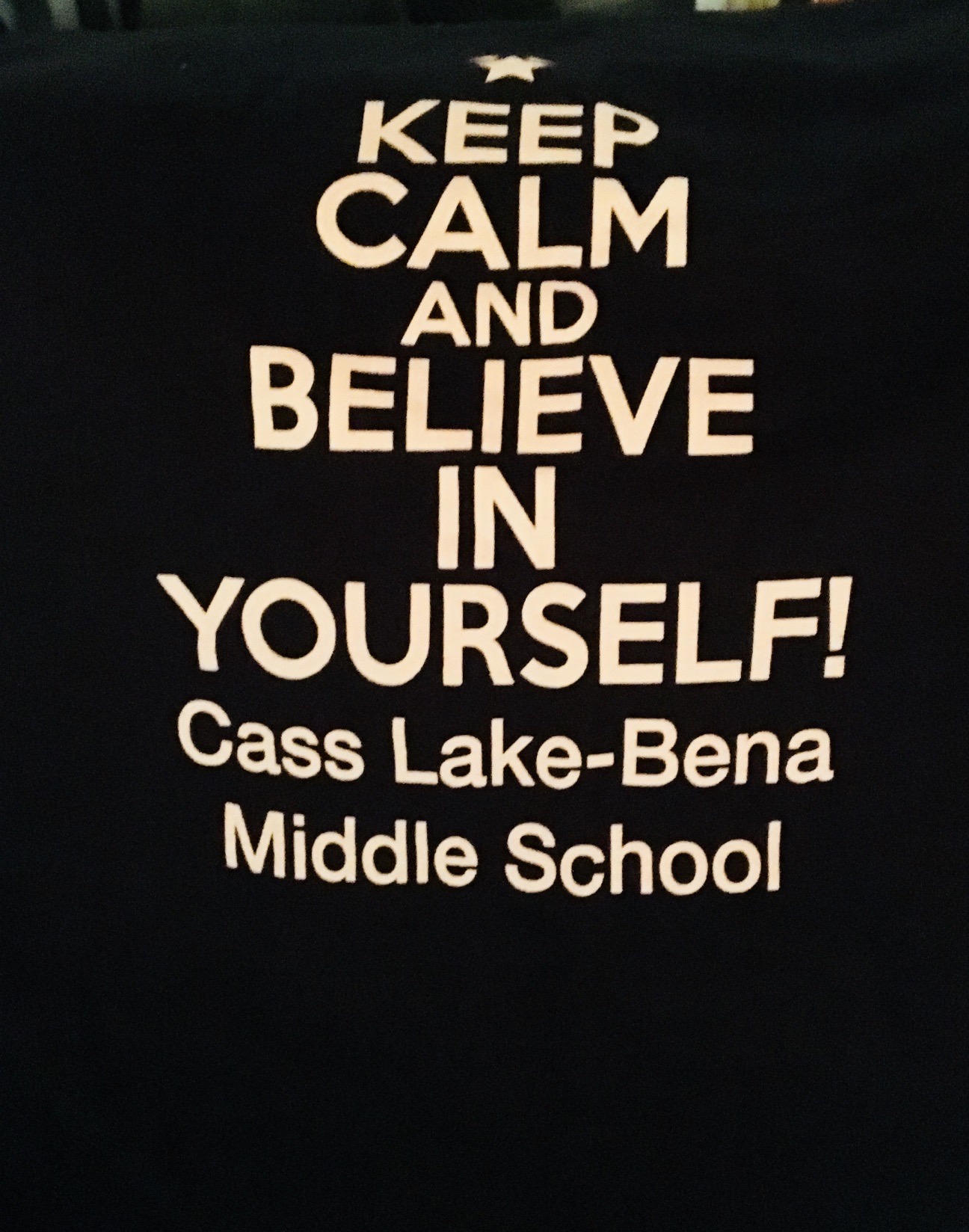 Staff
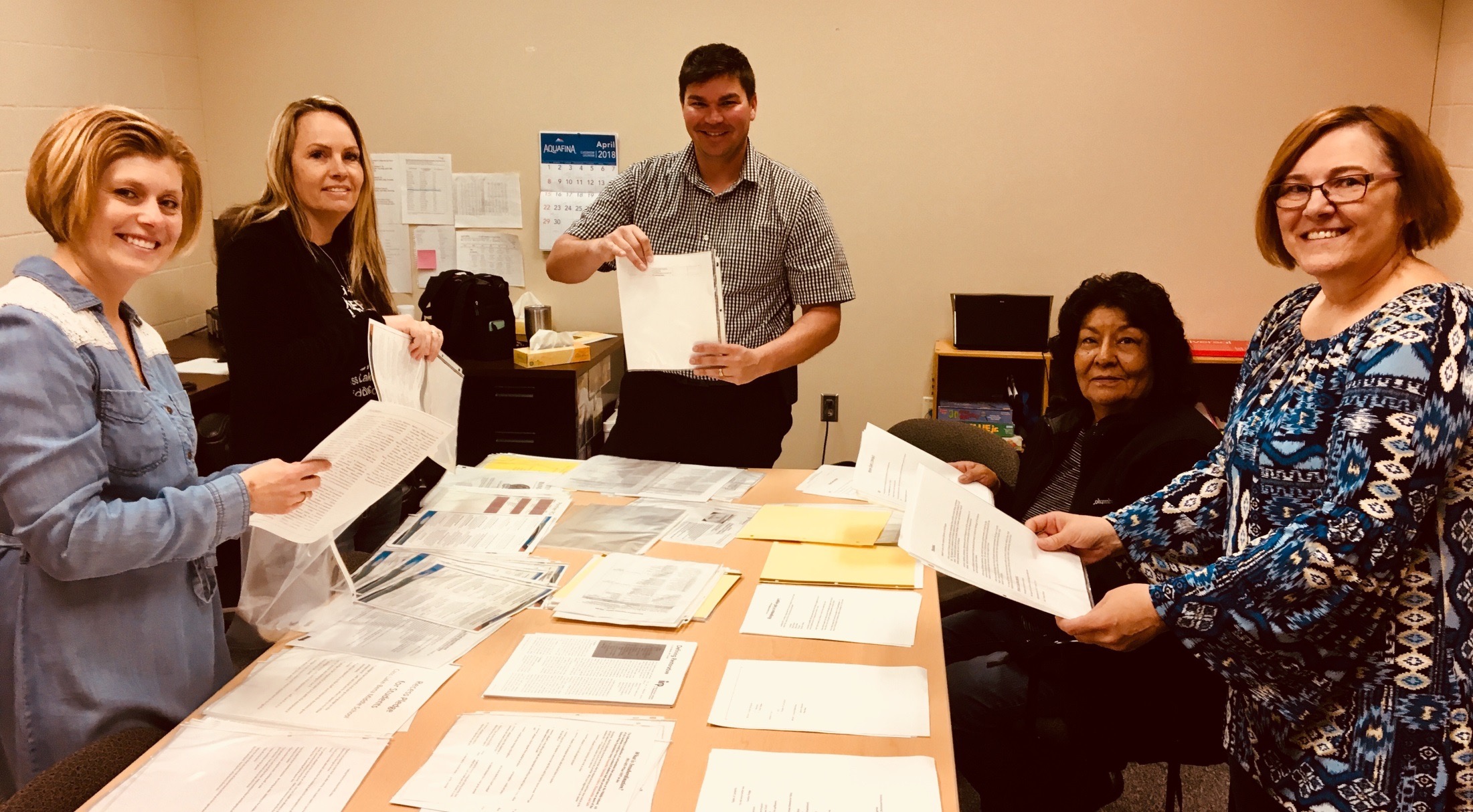 This Portfolio has been created by:
Jake Richter, Assistant Principal, Middle School
Missy Freeman, Behavioral Interventionist, Middle School
Muriel Crawford, Social Worker, Middle School
Mary Aery, Social Worker, Middle School
Monica De La Cruz, Guidance Counselor ,Middle School
M
Thanks for attending our presentation!

maery@clbs.k12.mn.us
jrichter@clbs.k12.mn.us